ВИРУСЫ
Урок биологии 
Учитель биологии МОУ
 «Лянторская СОШ №4» 
Салова Ольга Владимировна
Цель урока: доказать, что вирусы неклеточные формы жизни, проявляющие свои свойства только в живой клетке.
Интегрирующая цель:
Выявить особенности морфологии и физиологических процессов  вирусов как неклеточной формы жизни. Расширить и углубить знания обучающихся о разнообразии и значении вирусов.
Развивать умение обучающихся работать со структурной  формулой модуля, выделять из массы информации нужную. Сравнивать строение и физиологию вирусов с другими организмами.
Воспитывать научное мировоззрение на происхождение и развитие органического мира. Формировать познавательный интерес к предмету  через использование блочно-модульной технологии обучения  и создание ситуации успеха. Способствовать воспитанию культуры общения.
Методы работы на уроке:
Методы обучения.
Методы стимулирования и мотивации учения.
Методы контроля и самоконтроля в обучении. 
Инновационный метод
Форма организации
деятельности учащихся:

Групповая
Тип урока: 

Изучение и первичное закрепление нового материала
ЧУМА
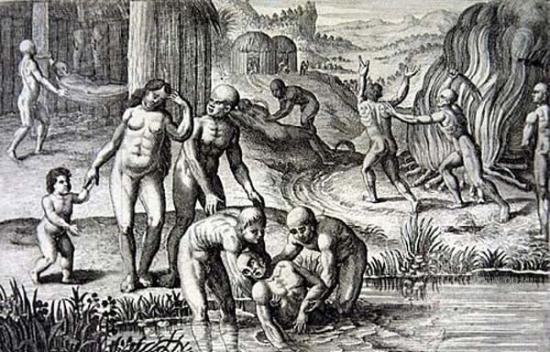 (с 1340г. - 1771г.) убила более 75 миллионов человек во всём мире.
холера
С 1817 года по 1926 год на земном шаре переболело холерой 4.5 млн. человек, из них 2 млн. скончались от холеры. В России за это время значительные вспышки холеры случались 8 раз.
грипп
Испанский грипп или «испанка» был, вероятней всего, самой страшной пандемией гриппа за всю историю человечества. В 1918—1919 годах во всем мире от испанки умерло приблизительно 50-100 млн. человек или 2.6-5.2 % населения Земли.
Доказать что:
ВИРУСЫ - ЭТО КТО ?
или 
ВИРУСЫ -  ЭТО ЧТО ?
Морфология вирусов
Вирусы открыты в 1892 г. Д.И.Ивановским при изучении мозаичной болезни табака
 Содержат только один тип нуклеиновой кислоты (или ДНК, или РНК)
Морфология вируса табачной     мозайки
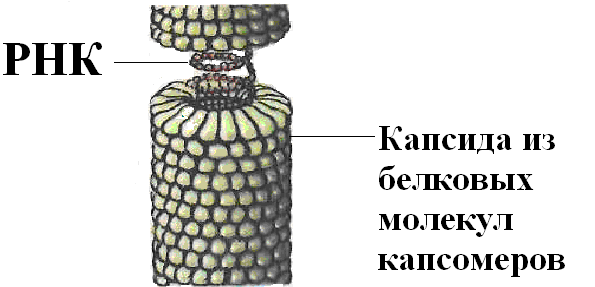 ВИРИОН
Компоненты вириона:
Сердцевина – генетический материал (или ДНК,  или РНК)
Капсид – белковая оболочка, окружающая нуклеиновую кислоту
 Суперкапсид – дополнительные оболочки
Если вирус находится внутри клетки-хозяина, то он существует в форме нуклеиновой кислоты. 
Если вирус вне клетки хозяина, то он существует в форме вириона.
РЕПРОДУКЦИЯ ВИРУСА
1        Вирион
2 - 3   Проникновение фагов происходит за счет частичного разрушения оболочки клетки.
4 - 6   Подавление функционирования генетического аппарата клетки.
        Репликация нуклеиновой кислоты вируса. 
       Синтез белков капсида
СПИД
(с 1981 года по сегодняшний день) убил около 25 миллионов человек во всём мире. Всемирная Организация Здраво-охранения (World Health Organization) назвала СПИД «чумой XX века».
Вирус иммунодефицита         человека (ВИЧ)
Вирус иммунодефицита человека (ВИЧ)
Каждая молекула РНК содержит 9 генов ВИЧ. Три из них являются структурными, три — регуляторными и три — дополнительными. Кроме того, сердцевина содержит фермент обратную транскриптазу, осуществляющую синтез вирусной ДНК с молекулы вирусной РНК.
Заражение:
половые контакты;  переливание крови;  пересадка органов;  загрязненные медицинские инструменты;  во время беременности;
при родах, материнским молоком.
Значение вирусов
Вирусы способны поражать большинство существующих живых организмов, вызывая различные заболевания.

К числу вирусных заболеваний человека относятся, например, грипп, герпес, клещевой энцефалит, оспа, бешенство, корь, желтая лихорадка, инфекционный насморк и т.д. 

У животных – ящур, коровья оспа, бешенство и др.

У растений – МБТ (мозаичная болезнь табака), вирусы могут определять пятнистость окраски цветков (например, у тюльпана), изменения окраски листьев у многих растений.
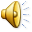 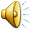 Проверьте правильность  выполнения теста по ключу, оцените свою работу: 0 ошибок – «5»; 1 ошибка – «4»; 2 ошибки – «3»; 3 ошибки – «2».
1 вариант
  1  Яд
 2 Капсид
 3 ДНК,РНК
 4 Эндоцитоз
 5  Живой
организм
2 вариант 
1 Паразиты
2 Вирионом 
3 Нуклеиновая кислота
4 Изменчивость 
5 Капсомеры
СПАСИБО ЗА 
РАБОТУ